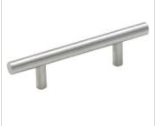 Gold Series 1 
Nickel(Grey)
Gold Option 1 Kitchen
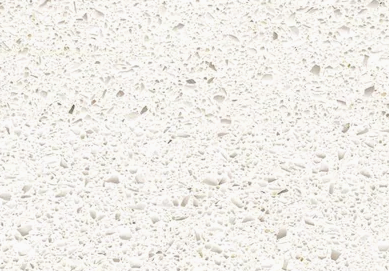 Nickel
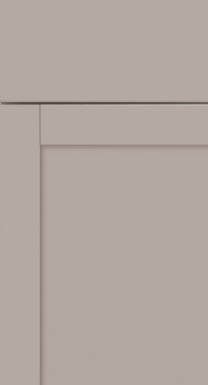 Blanco Maple Quartz
Cabinet Hardware 154SS
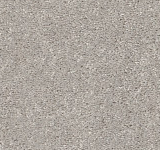 Shaw Silver Mist
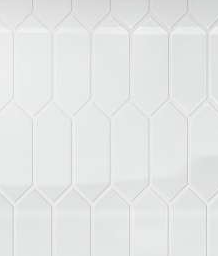 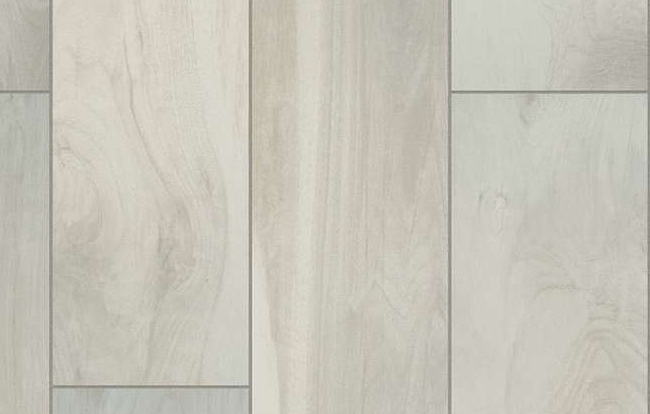 Backsplash Shaw-Picket White
Floor Tile- Fine China 7 x 22
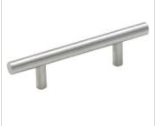 Gold Option 1 Bath
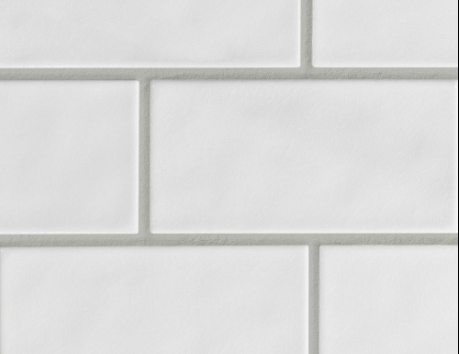 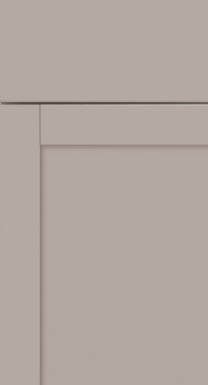 Bath Wall Tile
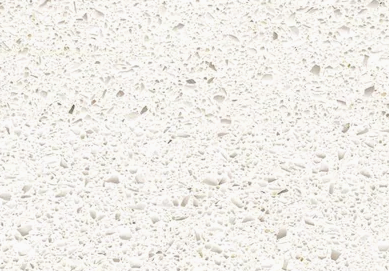 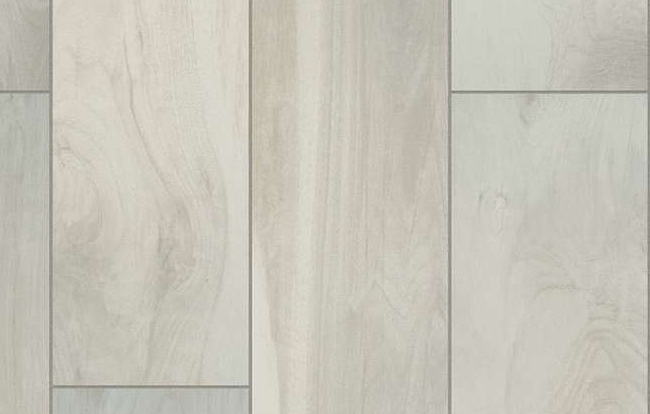 Wellborn Cabinets
nickel
Floor Tile- Fine China 7 x 22
Gold Appliance Package
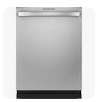 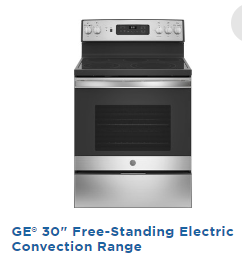 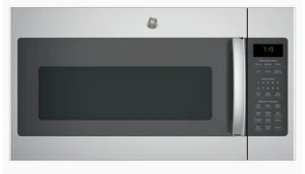 Gold Moen package- Genta
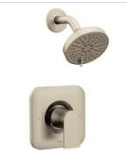 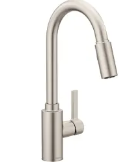 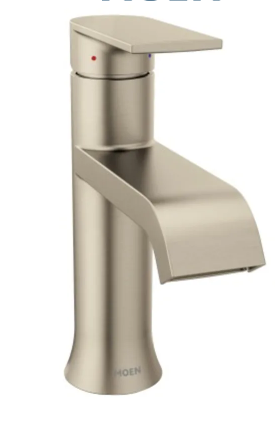 Kichler Package
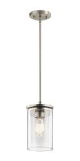 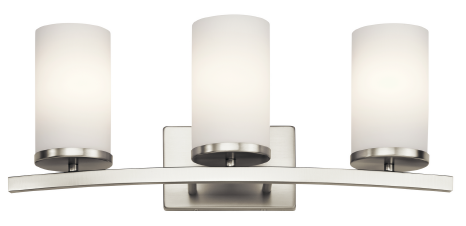 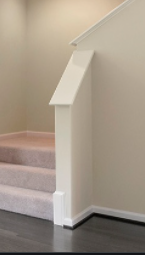 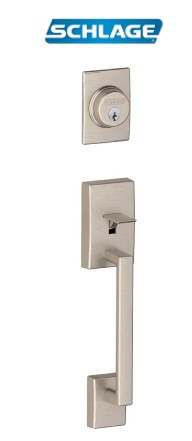 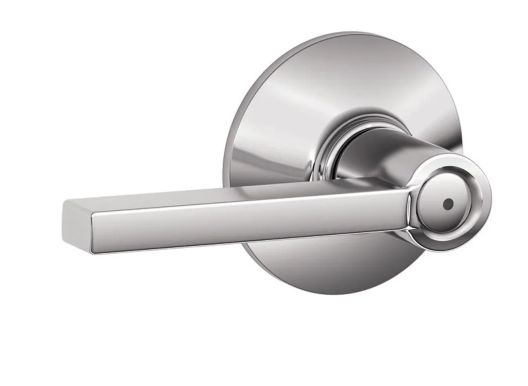 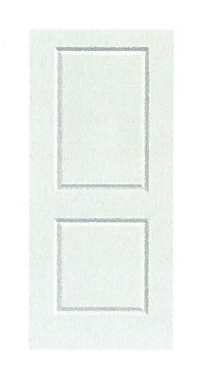